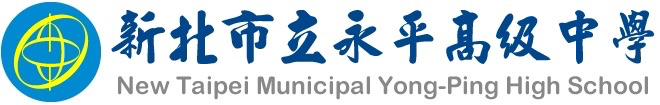 分享心得
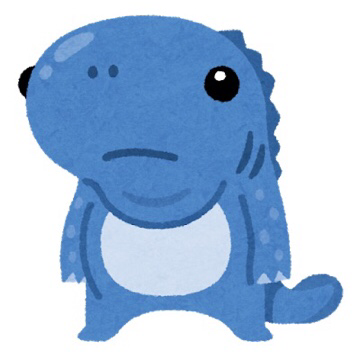 永平高中   李昭奕
讀書方式
2h
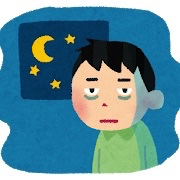 8h
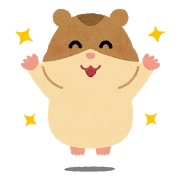 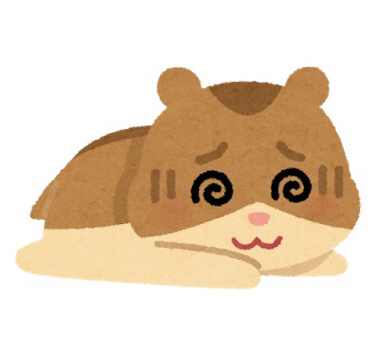 貼心小叮嚀
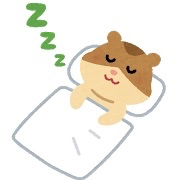 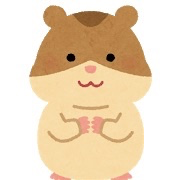 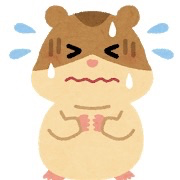 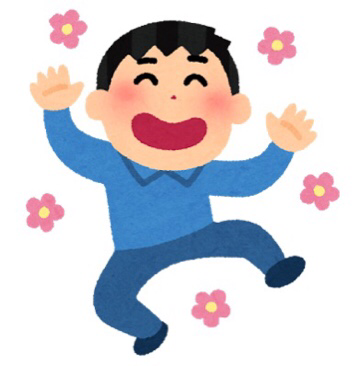 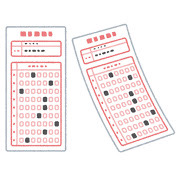 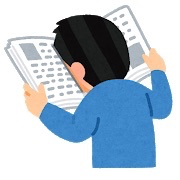 我的過程
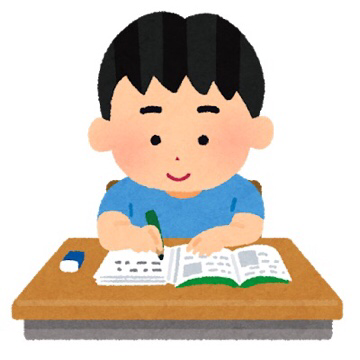 5/15
5/16
寒假
四模
三模
會考
游泳
為什麼我選永平
校風
游泳
交通方便
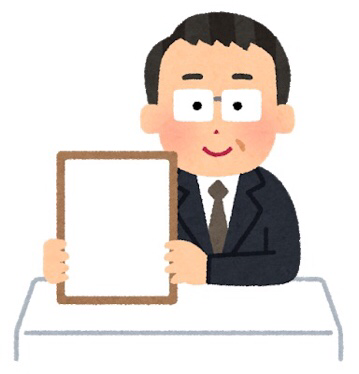 相信自己
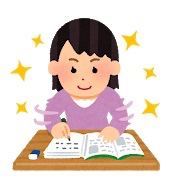 祝各位考生  加油！